The Burden of Venous Thromboembolism in Patients with Sickle Cell Disease
Ted Wun, M.D., Ann Brunson, M.S., Theresa Keegan, Ph.D., Richard White, M.D.
Center for Oncology Hematology Outcomes Research and Training (COHORT)
Division of Hematology Oncology, UC Davis School of Medicine
UC Davis Clinical and Translational Science Center
UC Davis COHORT
Disclosures of Potential Conflicts of Interest
UC Davis COHORT
Objectives
Summarize evidence for hemostatic system activation in sickle cell disease (SCD)
Review the literature demonstrating the increased incidence of venous thromboembolism (VTE) in patient with SCD
Describe data from California on incidence, risk factors, recurrence, and effect on mortality of VTE in SCD
UC Davis COHORT
Sickle Cell Disease is a Hypercoagulable State
A condition characterized by acceleration of coagulation reactions in vivo
A condition known to be associated with an increased risk of thrombosis
UC Davis COHORT
Hemostatic Biomarkers in SCD
UC Davis COHORT
VTE in Patients with SCD
UC Davis COHORT
VTE in Patients with SCD
UC Davis COHORT
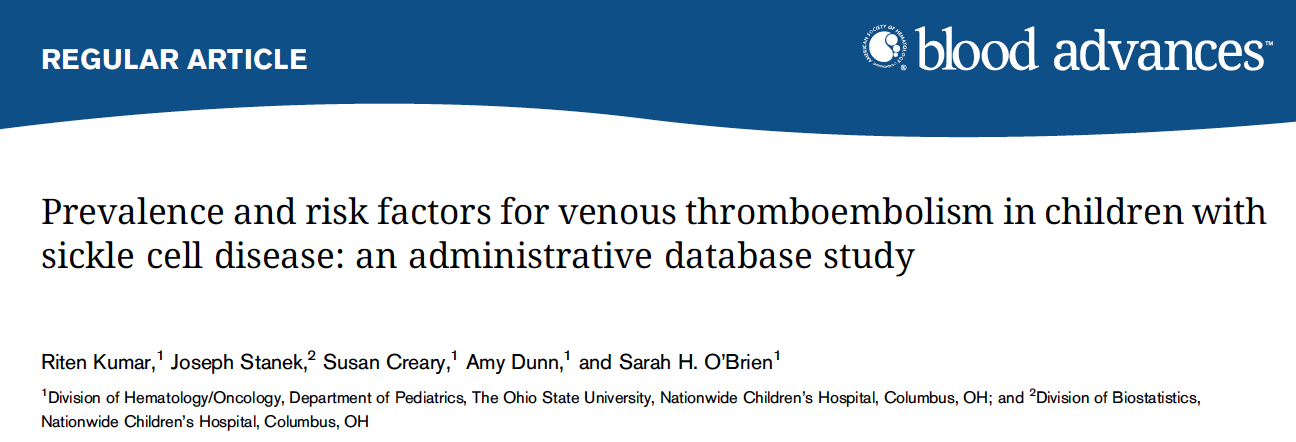 UC Davis COHORT
Risk factor for VTE in Children with SCD
History of stroke
Older age
Female sex
Central venous line
Chronic renal disease
ICU admission
Longer LOS
UC Davis COHORT
VTE in Pregnant Patients with SCD
Thanks to Nigel Key, UNC
UC Davis COHORT
The California Sickle Cell Disease Cohort
UC Davis COHORT
Brunson et al., BJH
UC Davis COHORT
Brunson et al., BJH
UC Davis COHORT
VTE in SCD
Sixty percent of VTE occurred ≤  90 days of discharge from an inpatient admissions
Of the 158 with UE DVT, 65 (41%) had a code for central venous catheter placement prior to the DVT
Of the 414 women, 18 (4.4%) were either pregnant or within 6 weeks of delivery
Brunson et al., BJH
UC Davis COHORT
Cumulative incidence of first acute venous thromboembolism (VTE) among African-American sickle cell disease (SCD) patients compared to matched hospitalized African-American asthma patients, by SCD severity/average hospitalizations, California, 1991-2013
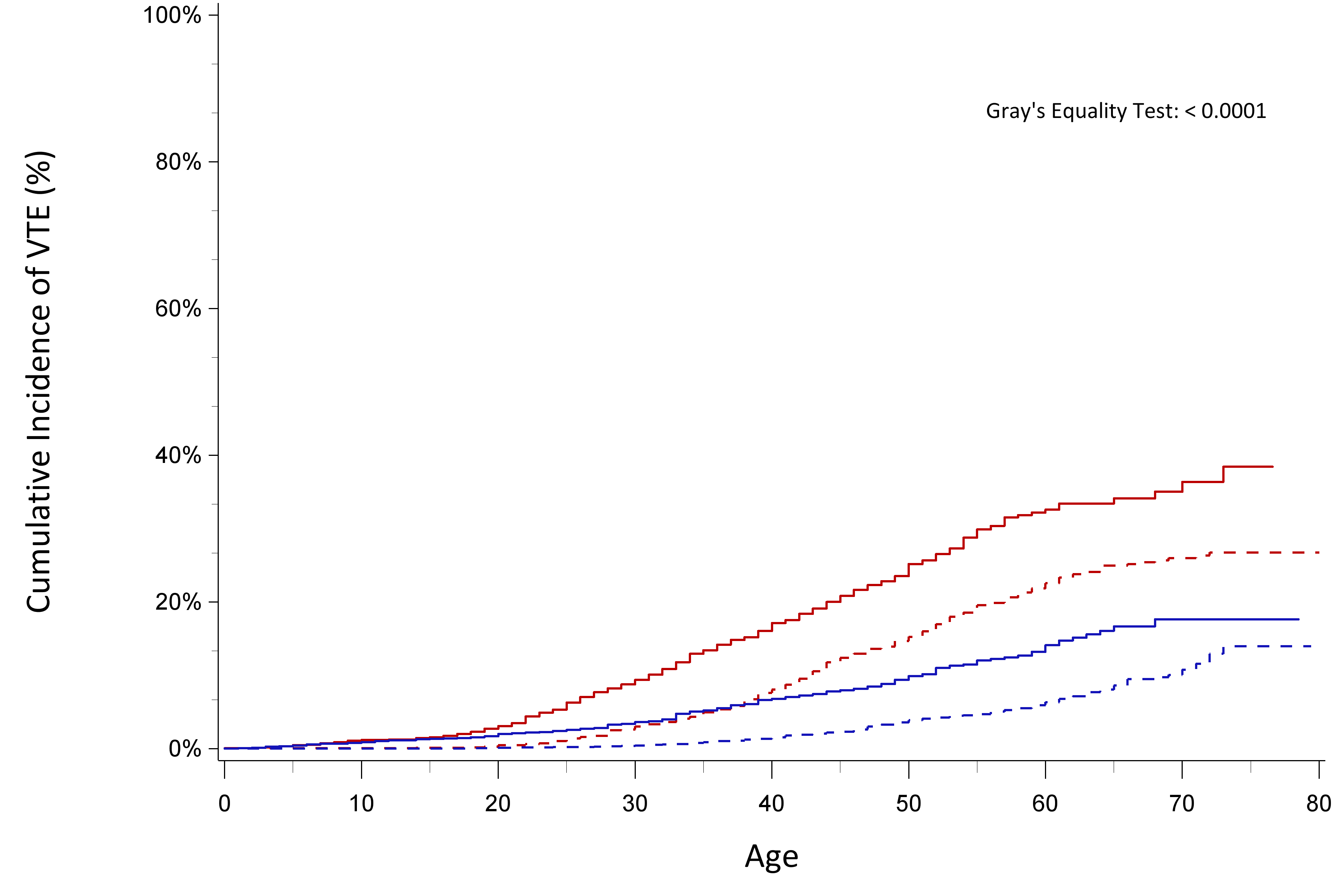 SCD patients with severe disease (      ); Asthma patients averaging ≥3 hospitalizations per year 
(      ); SCD patients with less severe disease (      ); Asthma patients averaging <3 hospitalizations per year (      ). African-American SCD patients matched 1:3 on sex, age (+/- 2 years), and year (+/- 2 years) and hospital frequency to African-American asthma patients.
Brunson et al., BJH
UC Davis COHORT
Brunson et al., BJH
UC Davis COHORT
Adverse effect of VTE on Survival
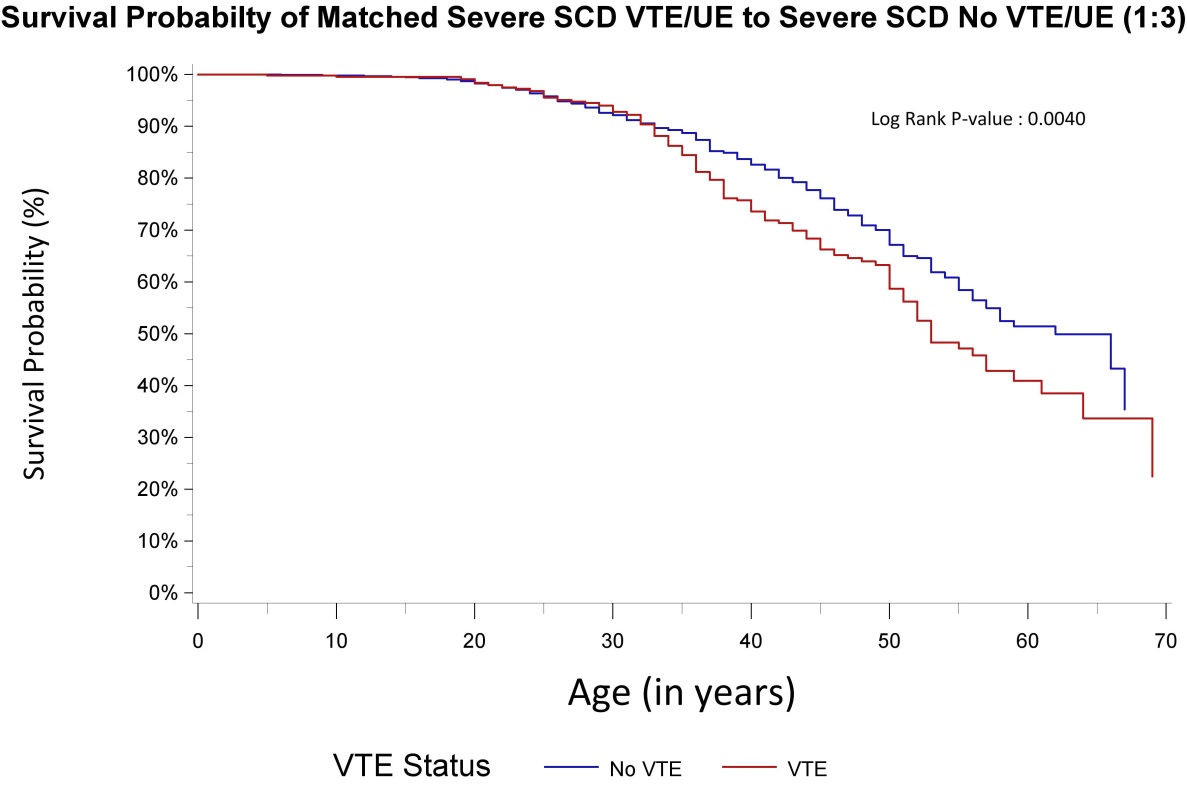 Brunson et al., BJH
UC Davis COHORT
Adverse effect of PE on survival
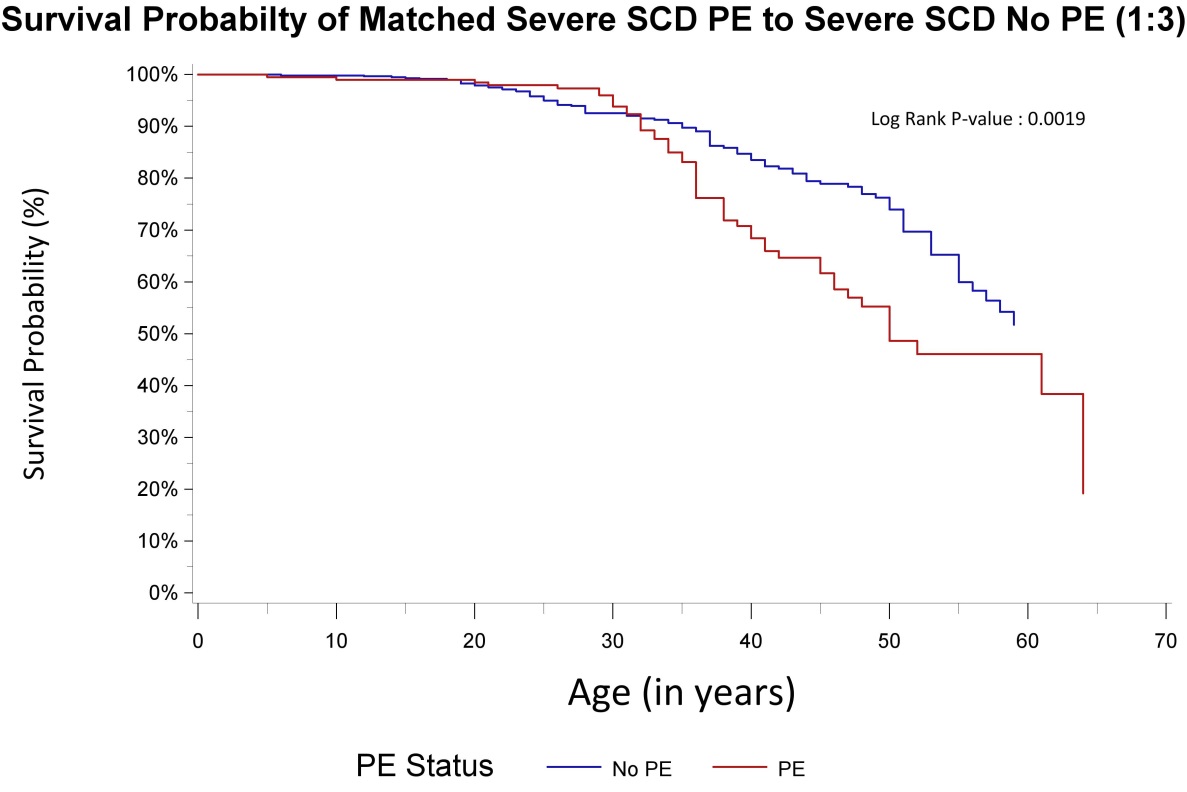 Brunson et al., BJH
UC Davis COHORT
Adverse effect of DVT on Survival
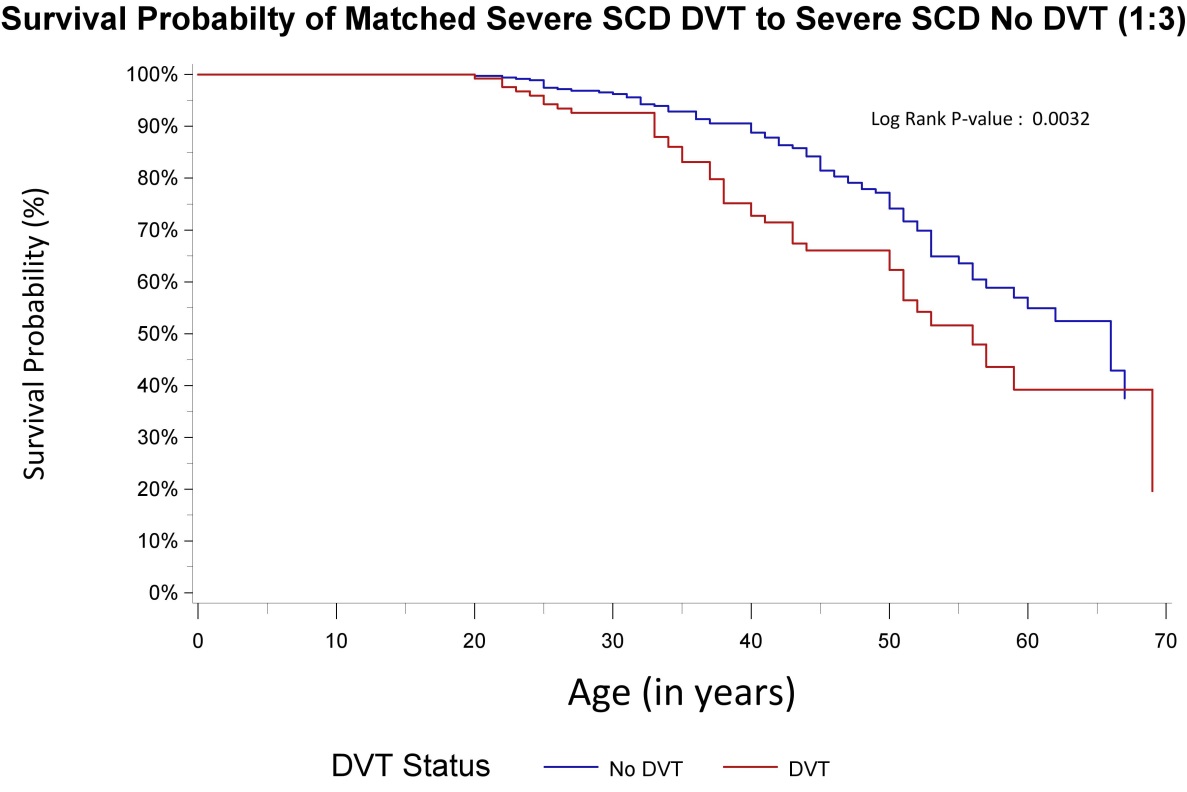 Brunson et al., BJH
UC Davis COHORT
Adverse effect of UE DVT on Survival
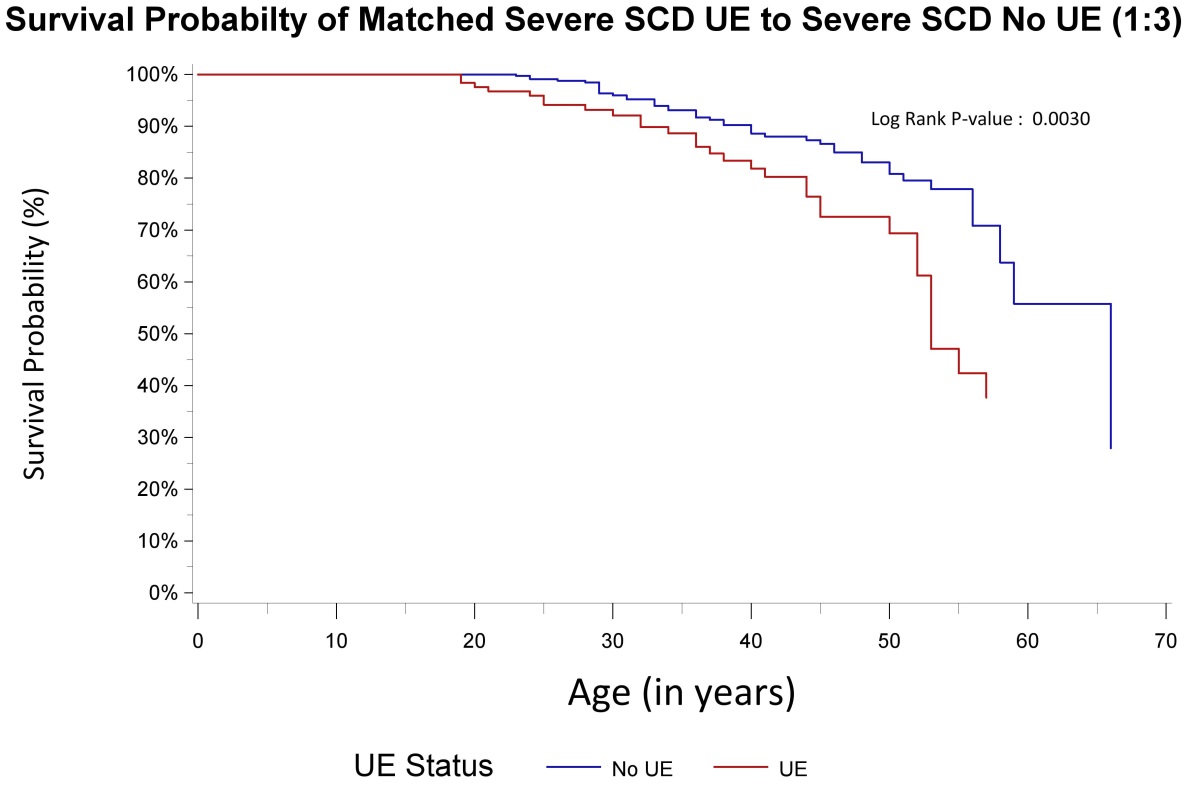 Brunson et al., BJH
UC Davis COHORT
Brunson et al., BJH
UC Davis COHORT
Venous Thromboembolism Recurrence
UC Davis COHORT
Recurrence Differs by Severity and Index Event
Overall 17.9% at 12 months
Overall 3.9% at 12 months
UC Davis COHORT
Cumulative Incidence of Major Bleeding
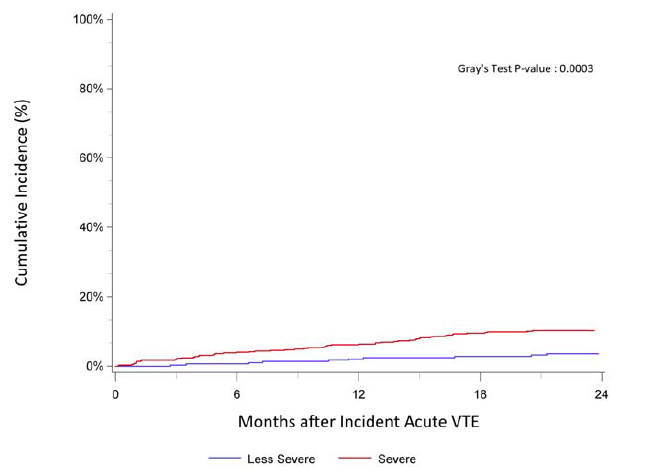 Increased risk associated with severe disease
Severe 7.4% at 12 mo
Non-severe 2.1% at 12 mo
Wun et al., Submitted
UC Davis COHORT
Wun et al., Submitted
UC Davis COHORT
Wun et al., Submitted
UC Davis COHORT
Conclusions
Venous thromboembolism is common in adult patients with SCD
There is a high incidence on VTE recurrence in patients with SCD
There also appears to be increased risk of major bleeding in SCD patients with incident VTE
This information should inform primary and secondary prophylaxis for VTE in patients with SCD
UC Davis COHORT
UC Davis COHORT
Center for Oncology Hematology Outcomes Research and Training
Division of Hematology Oncology 
UC Davis School of Medicine
UC Davis COHORT
UC Davis Adult Sickle Cell Team
UC Davis COHORT